FAV 259
Šaty / Kostým /
Móda ve filmu

Mgr. Šárka
Gmiterková



16. 10. 2013
Literatura 16. 10.
BABINGTON, Bruce – DAVIES, Ann – POWRIE, Phil (eds.) (2004):
     The trouble with men. Masculinities in European and Hollywood
     cinema. London, New York: Wallflower press.
GATES, Phillipa (2008), Three Sam Spades. The shifting model of American Masculinity in the Three Films of The Maltese Falcon. Framework, 49, 2008, č. 1, s. 7 – 26.
AMAYA, Hector (2007), Amores perros and racialiased masculinities in contemporary Mexico. New Cinemas: Journal of contemporary film, 5, 2007, č. 3, s. 201 – 216.
GREVEN, David (2009), Contemporary Hollywood Masculinity and the Double-Protagonist film. Cinema Journal, 48, 2009, č. 4, s. 22 – 43.
GEHLAWAT, Ajay (2012), “Aadat Se Majboor / Helpless by Habit:
     Metrosexual masculinity in contemporary Bollywood. Studies in  
     South Asian Film & Media, 4, 2012, č. 1, s. 61 – 79.
Masculinities / Men studies
Výrazný rozvoj počátkem 90.let
Dlouho ve stínu feministických filmových teorií, které maskulinitu nijak 
      neproblematizují
Tři problematické aspekty textu Vizuální slast a narativní film Laury Mulvey (1975)
     
      1 - Diváctví jako teoretický konstrukt – co zažívá reálný divák vs reálná    	   	    divačka?
      2 - “Gaze” – kódovaný jako aktivní/mužský pohled, jehož prostřednictvím   	      se divák identifikuje s hrdinou na plátně a získává pasivní ženský objekt
             Co se ale odehrává při heterosexuálním vzájemném mužském “gaze”?
      3 - Mužské tělo na plátně neexistuje jako objekt, v režimu bytí-pro-pohled

Mužnost prizmatem queer studies není cílem. Zajímá nás normativní, tedy
      heterosexuální mužnost a její různé formy v režimu vizuálního zobrazení.
Great MasculineRenunciation
“Mužské odříkání se módy” 
Zhruba od roku 1820 pánský oděv rezignuje na zdobnost a dekorativnost
Preference střídmosti a uniformity
Režim “non-fashion”, tedy rezignace na pravidelné změny střihu, siluety, barev a vzorů
Ideálně ztělesňuje pánský oblek
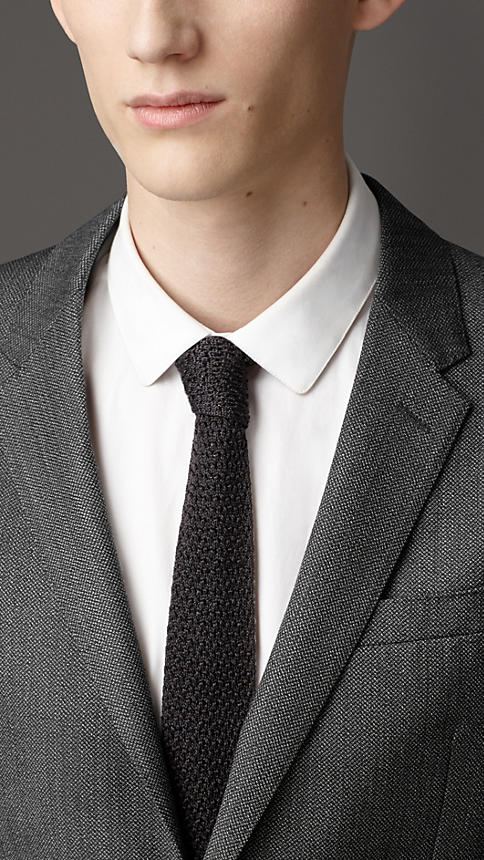 Pánský oblek
Sexuální a falická 
symbolika obleku

Reálné mužské tělo 
      skrývá; zároveň jej
      jako souhru 
      vizuálních konvencí 
      ustavuje v jeho
      mužnosti
Protahuje torzo
       opticky do výšky
 Zdůrazňuje ramena
       vs úzký pas a malé
       hýždě
 Formou aluze spojuje
       hlasivky s genitáliemi
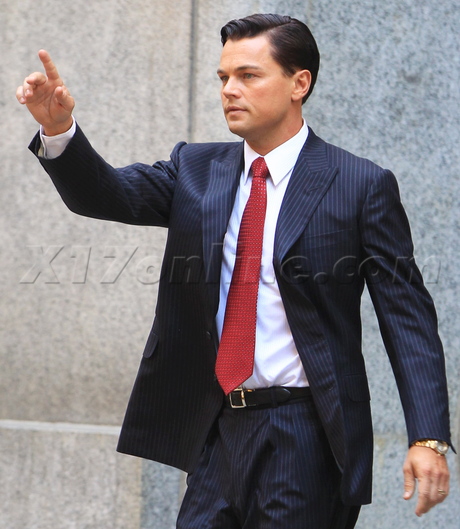 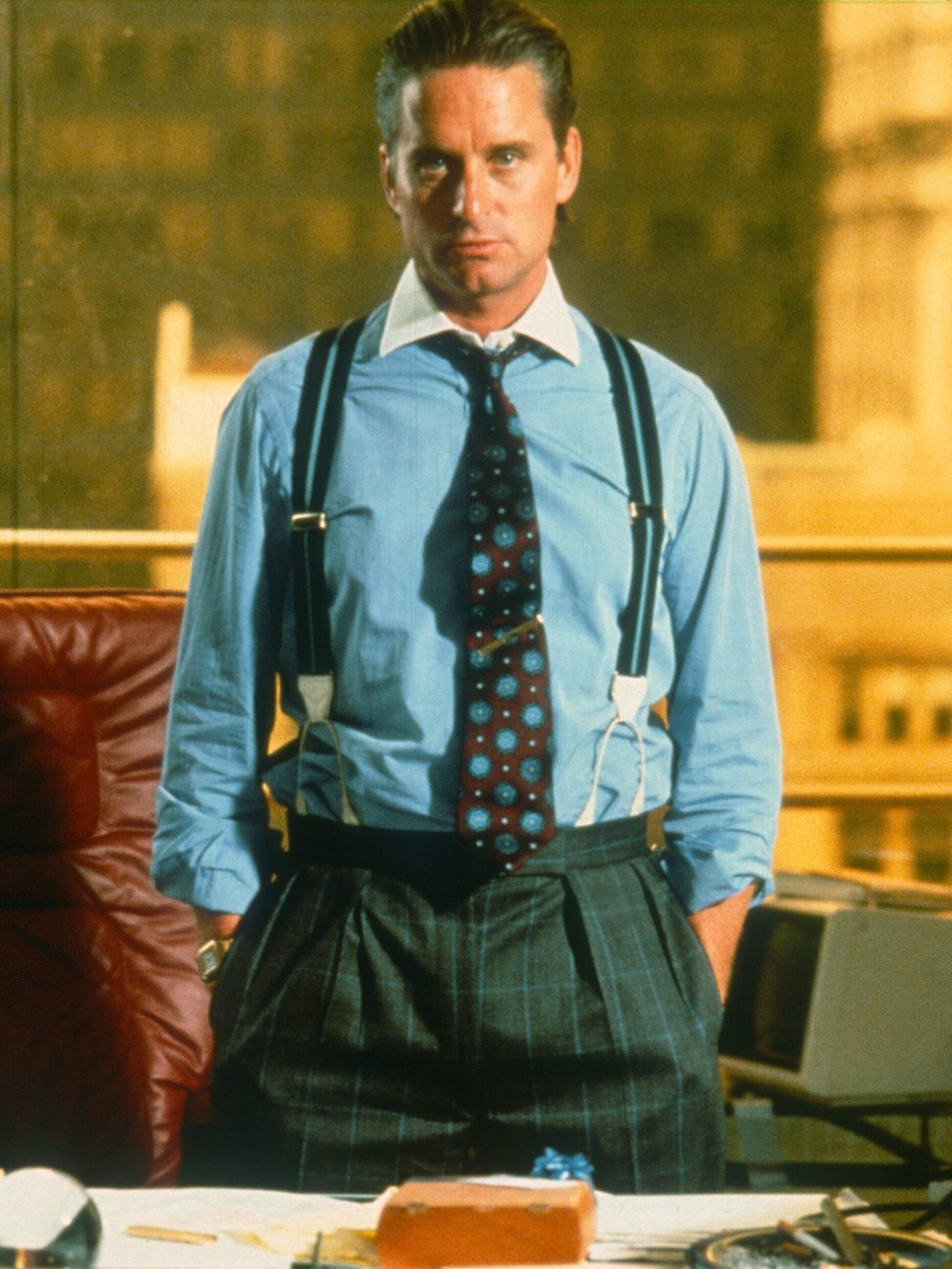 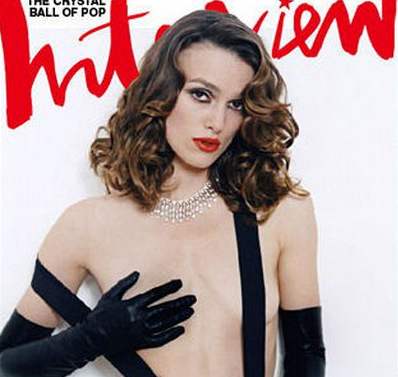 80.léta
Kultura “yuppies” – YUP=young urban professional
25 – 35 let, důraz na kariéru, profesní úspěch, nadprůměrné příjmy
Nárůst konzumpce,  soustředění se na zdravý životní styl, fitness, definování sociálního statusu skrz tělo a šaty
Pánské lifestylové magazíny:
      The Face, GQ, Arena, L’uomo
      Vogue, Mens Health, FHM
Mužské tělo začíná být prezentováno jako objekt pro pohled – a to prioritně nikoliv pro ženský kontemplativní, ale pro mužský aspirační
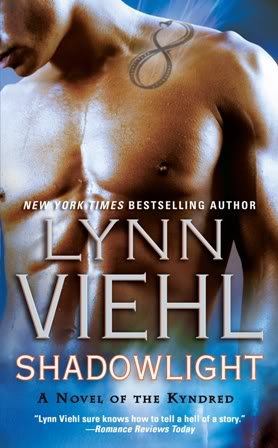 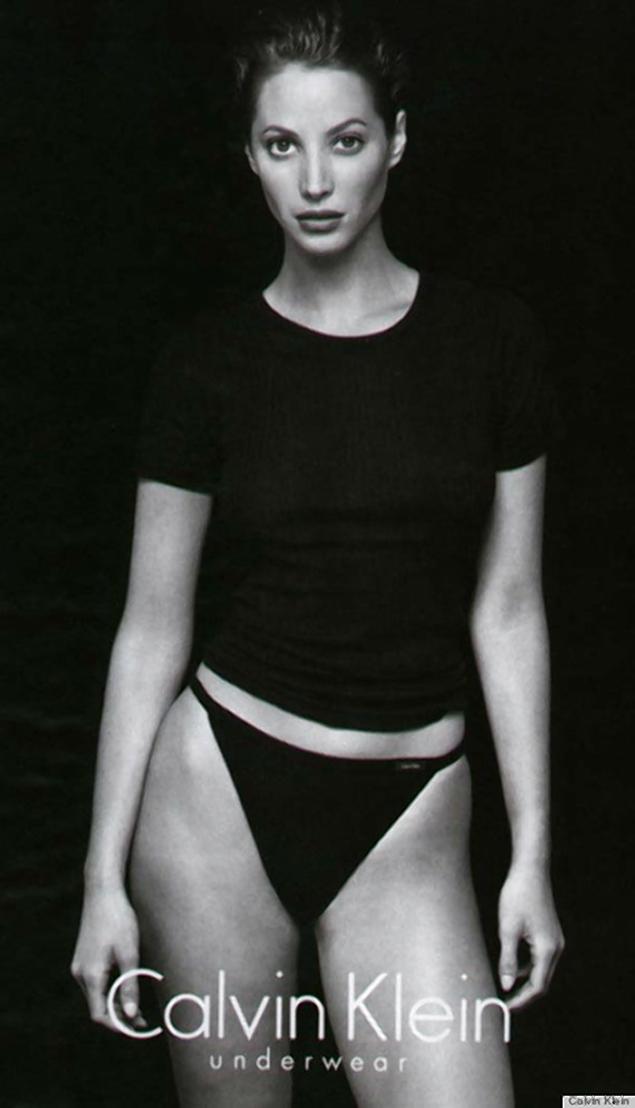 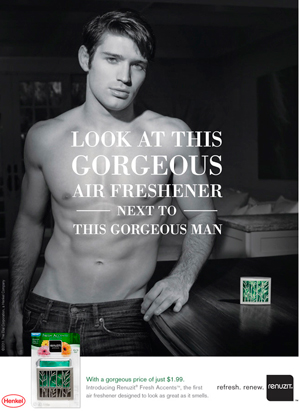 Americký gigolo (1980, r. Paul Schrader)
Pro hlavního hrdinu Juliana je oblečení hlavní formou sebevyjádření. Sekvence, v nichž koordinuje jednotlivé části svého oděvu, působí jako instruktážní lekce ve stylingu a barevné koordinaci pro mužské diváky.
Top Gun (1986, r. Tony Scott)
Klub rváčů (1999, r. David Fincher)
Klub rváčů
Ideální muž pouze jako chvilkové spojení dvou naprosto odlišných identit
Ambivalentně vnímaná konfůze –> žádoucí stav, ale vždy rizikový nebo psychotický
Rozdílnost ega a alterega (a jejich nespojitelnost) artikulovaná také na bázi kostýmu
Šedivá uniformita a odosobněnost korporátní kultury vs eklektická hravost nekonfekčních oděvních artiklů
Tváří v tvář1997, r. John Woo
Klasická hollywoodská zápletka dovedená do krajnosti – dyadické párování dvou hlavních mužských hrdinů (policajt vs padouch)
V tomto případě navíc oba protagonisté napravují chyby v osobních vztazích svého “předchůdce”
Ambivalentní závěr – kdo se vlastně vrací domů?
Castor Troy vs Sean Archer
Castor Troy v obleku Seana Archera
Návrat Seana Archera?
Tváří v tvář jako módní událost
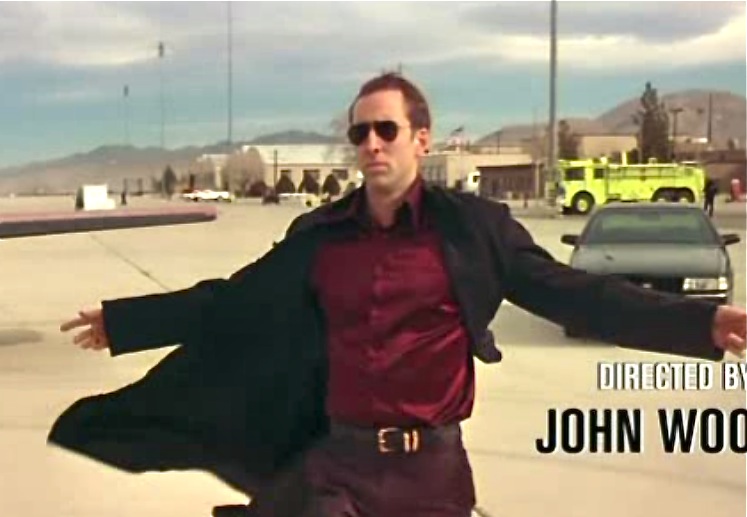 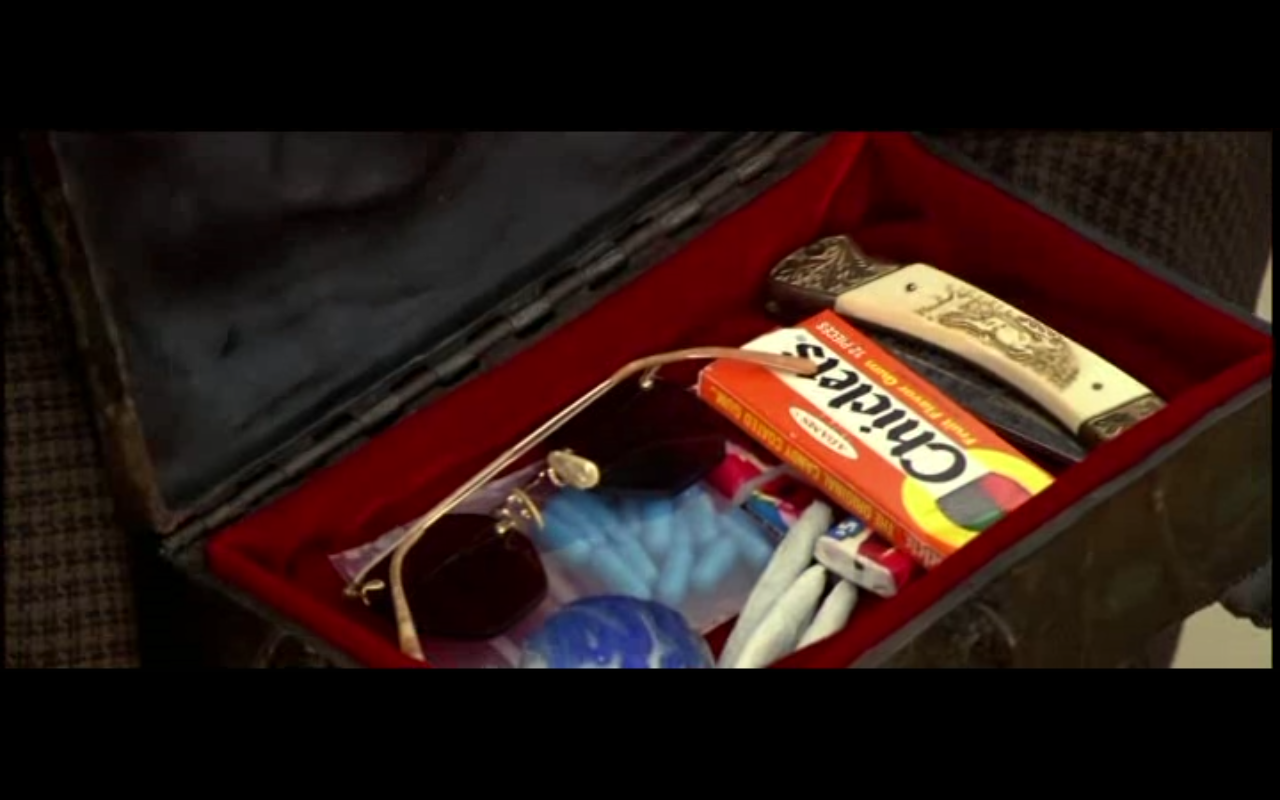